Fractional Flow Reserve–Guided PCI 
for Stable Coronary Disease

FAME 2
Report of the Primary Endpoint

Clinicaltrials.gov NCT01132495
Bernard De Bruyne, William F Fearon, Nico HJ Pijls, 
Emanuele Barbato, Pim AL Tonino, Peter Juni 

for the FFR vs Angiography for Multivessel Evaluation 2 
(FAME 2) study group
Potential conflicts of interest
Speaker’s name: Bernard De Bruyne

 I have the following potential conflicts of interest to report:
	   Research contracts  Consulting
	  Employment in industry
	  Stockholder of a healthcare company
	  Owner of a healthcare company
	  Other(s)

 I do not have any potential conflict of interest
Study Supported by St. Jude Medical
FAME 2 Background
In patients with stable coronary artery disease (CAD), 
     PCI has not been shown to improve ‘hard endpoints’.

 In previous trials comparing PCI and Medical Therapy 
     (MT), neither FFR-guidance nor DES were used. 
     (‘contemporary PCI’).
FAME 2 Objective
To compare the rate of death, myocardial infarction, or 
     urgent revascularization 2 years after contemporary 
     PCI+MT to MT alone in stable CAD
FAME 2 Inclusion Criteria
Referred for PCI because of

  Stable angina pectoris (CCS 1, 2, 3) 
  Stabilized angina pectoris CCS class 4
  Atypical or no chest pain with documented  
      ischemia

And 

     Angiographic 1, 2, or 3 vessel disease
FAME 2 Exclusion Criteria
Prior CABG

 LVEF < 30%

 LM disease
FAME 2 Primary End Point
Composite of 

 all cause death 
 myocardial infarction
 unplanned hospitalization with urgent       revascularization
FAME 2 Study Centers (n=28)
7
FAME 2 Study Centers (n=28)
8
DSMB Recommendation
On recommendation of the independent Data and Safety Monitoring Board* recruitment was halted on January 15th, 2012 after inclusion of 1220 patients (± 54% of the initially planned number of randomized patients)
*DSMB: Stephan Windecker, Chairman, Stuart Pocock, Bernard Gersh
9
FAME 2 Flow Chart
Stable CAD patients scheduled for 1, 2 or 3 vessel DES-PCI
N = 1220
FFR in all target lesions
Registry
Randomized Trial
When all FFR > 0.80 
(n=332)
At least 1 stenosis
with FFR ≤ 0.80 (n=888)
Randomization 1:1
PCI + MT
MT
MT
27%
73%
50% randomly 
assigned to FU
Follow-up  after 1, 6 months, 1, 2, 3, 4, and 5 years
FAME 2 Baseline Clinical Characteristics (1)
*P value compares all RCT patients with patients in registry
11
Baseline Clinical Characteristics (2)
12
*P value compares all RCT patients with patients in registry
Angiographic Characteristics
13
*P value compares all RCT patients with patients in registry
FFR Measurements
* P value compares all RCT patients with patients in registry
** Chronic occlusions in the registry patients were arbitrarily assigned an FFR value of 0.50. These patients also had another lesion >50% with an FFR >0.80.
14
FAME 2 Primary Outcomes
20
PCI+MT vs. MT:         HR 0.39 (95% CI 0.26-0.57) P<0.001
PCI+MT
PCI+MT vs. Registry: HR 0.90 (95% CI 0.49-1.64) P=0.72
MT vs. Registry:         HR 2.34 (95% CI 1.35-4.05) P=0.002
15
MT alone
Cumulative incidence (%)
10
Registry
5
0
0
2
4
6
8
10
12
14
16
18
20
22
24
Months after randomization
No. at risk
MT
441
417
398
389
379
369
362
360
359
355
353
351
297
PCI+MT
447
434
429
426
425
420
416
414
410
408
405
403
344
Registry
166
164
162
160
157
157
156
153
151
150
150
150
122
FAME 2
Landmark Analysis for Urgent Revascularization
PCI+MT vs MT
2.5
20
2
0-7days:           HR 0.49 (95%CI 0.09-2.70)
1.5
P for interaction=0.34
Cumulative incidence (%)
8 days-2years: HR 0.21 (95%CI 0.12-0.37)
15
1
.5
0
PCI+MT
0
1
2
3
4
5
6
7
Cumulative incidence (%)
MT alone
Days after randomisation
10
5
0
0
2
4
6
8
10
12
14
16
18
20
22
24
Months after randomisation
FAME 2 
Landmark Analysis for Death or Myocardial Infarction
PCI+MT vs MT
2.5
20
2
0-7days:           HR 9.01 (95%CI 1.13-72.0)
P for interaction 0.002
1.5
8 days-2years: HR 0.56 (95%CI 0.32-0.97)
Cumulative incidence (%)
15
1
.5
PCI+MT
Cumulative incidence (%)
10
MT alone
0
0
1
2
3
4
5
6
7
Days after randomisation
5
0
0
2
4
6
8
10
12
14
16
18
20
22
24
Months after randomisation
FAME 2 
Urgent AND Non-Urgent Revascularizations
40
PCI+MT vs. MT:         HR 0.16 (95% CI 0.11-0.22)  P<0.001
35
PCI+MT
30
25
Cumulative incidence (%)
20
MT alone
15
10
5
0
0
2
4
6
8
10
12
14
16
18
20
22
24
Months after randomization
No. at risk
MT
441
389
360
337
315
302
290
277
272
268
260
254
218
PCI+MT
447
440
434
429
427
422
417
410
407
406
402
399
343
After 2 years, > 40% of patients treated by MT had 
crossed over i.e. had undergo any revascularisation
FAME 2
Urgent revascularisations according to 
different triggers for the revascularisation
MT alone
PCI + MT
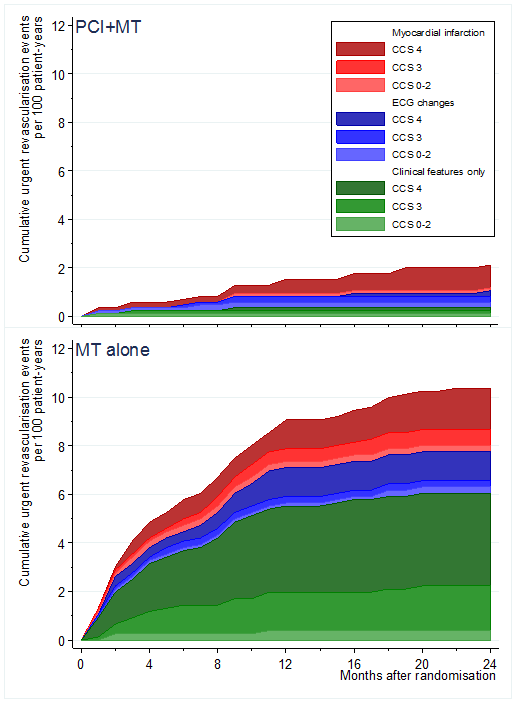 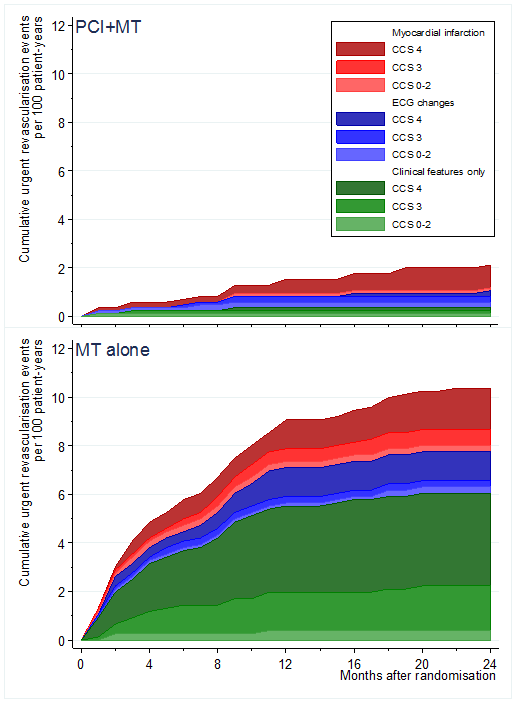 24
20
16
Cumulative Urgent Revascularization 
Events per 100 patients-years
12
8
4
0
4
8
12
16
20
24
0
4
8
12
16
20
24
0
Months after Revascularisation
Months after Revascularisation
Urgent revascularisation was triggered in > 80% by an MI, 
by dynamic ST changes, or by resting angina
40
PCI+MT vs. MT:         HR 0.16 (95% CI 0.11-0.22)  P<0.001
PCI+MT vs. Registry: HR 0.66 (95% CI 0.38-1.14)  P=0.13
MT vs. Registry:         HR 4.26 (95% CI 2.66-6.81)  P<0.001
35
30
25
Cumulative incidence (%)
20
15
10
5
0
0
2
4
6
8
10
12
14
16
18
20
22
24
Months after randomization
No. at risk
MT
441
389
360
337
315
302
290
277
272
268
260
254
218
PCI+MT
447
440
434
429
427
422
417
410
407
406
402
399
343
Registry
166
165
162
160
157
156
153
149
144
142
141
141
116
FAME 2 Symptoms
Baseline
PCI+MT
MT alone
Registry
30 Days
PCI+MT
MT alone
Total Revascularisations
Registry
6 Months
PCI+MT
MT alone
Registry
12 Months
PCI+MT
MT alone
Registry
24 Months
PCI+MT
MT alone
Registry
0
20
40
Patients with CCS II to IV (%)
FAME 2 Conclusions
1. More than 25% of stable CAD patients scheduled for PCI on the     
       basis of clinical and angiographic data, have no stenosis with an 
       FFR<0.80. These patients have a favorable outcome with MT     
       alone.
 
2. The rate of death, MI, or urgent revascularization at 2  years in 
       patients with stable CAD treated with FFR-guided PCI with new   
       generation drug-eluting stents was less than half than in patients
       treated with MT alone.

3. Beyond 7 days from randomisation, PCI plus MT significantly  
       reduces the rate of death or MI when compared to MT alone.
FAME 2
Accepted for publication in the NEJM, September 2, 2014